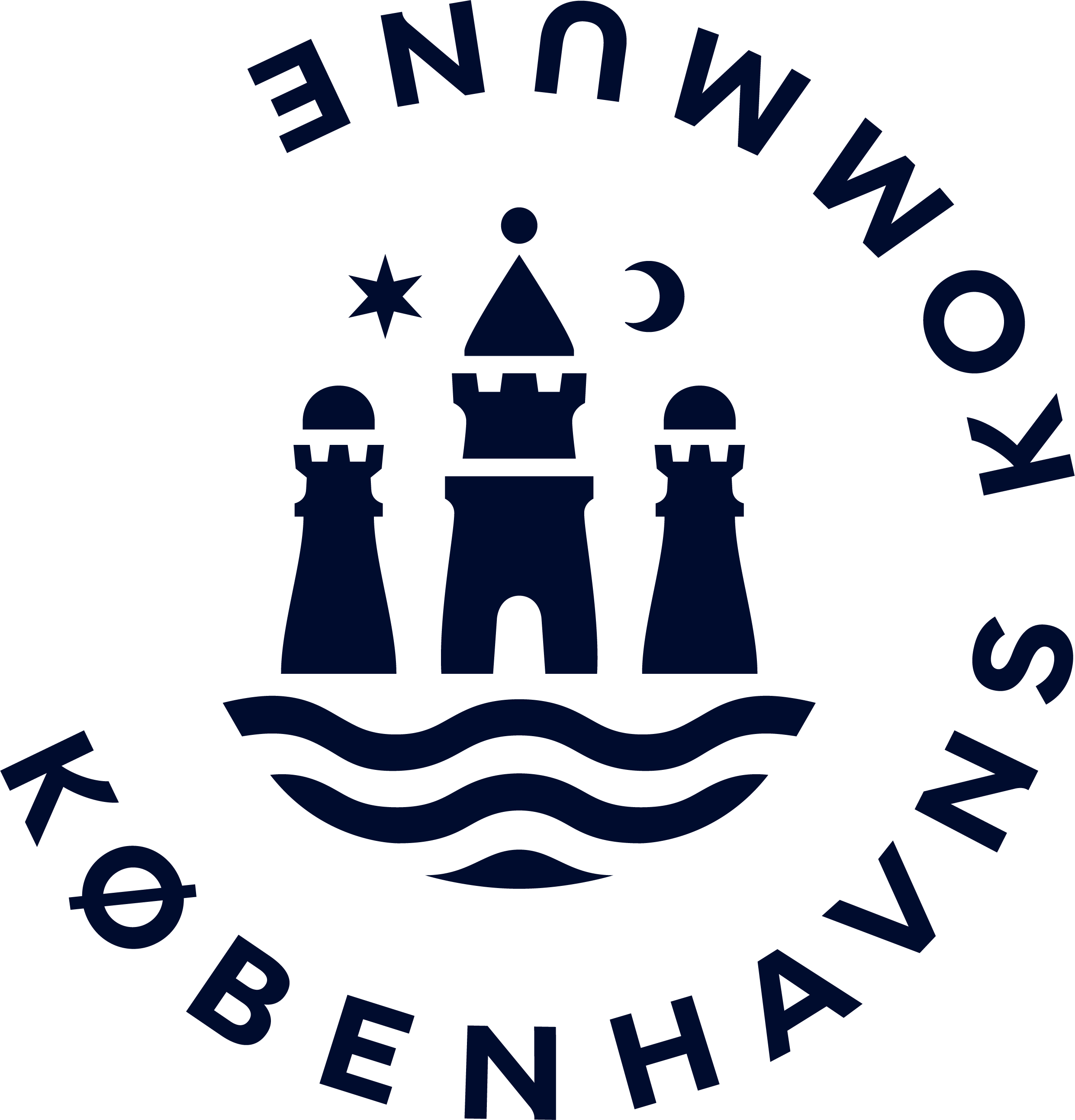 KONCERN IT – ORGANISATIONSDIAGRAM PR. 1. februar 2024
DIREKTION
KRISTINA SKOVDAL
ANDREAS HARE, MIKKEL FOLMØ, CECILIE WULFF JUUL JØRGENSEN
LEDELSESSEKRETARIATET
IVAN KRISTOFFERSEN (KONSTITUERET)
ANDREAS HARE
CECILIE WULFF JUUL JØRGENSEN
MIKKEL FOLMØ
PROJEKTER OG TVÆRGÅENDE SYSTEMER
HEINRIK BINDERUP MATHIASEN, SIDSEL GROTH WOS &
HENRIK JORDANSEN
DEN DIGITALE ARBEJDSPLADS
HAIM ATAR, THOMAS JØRGENSEN, FREDDY LASSEN,
BENEDIKTE FINKEN & DJACO KHABAT AHMAD
SIKKERHED
ANDERS REUTER
IT-UDBUDSRÅDGIVING & KONTRAKTSTYRING
KATRINE LAMMERS
UDVIKLING & TEKNOLOGI
CHRISTIAN THUESEN, SARA LOUISE NYGÅRD & RASMUS BRIXEN STISAGER
FORRETNINGSUDVIKLING 
MIKKEL THYBOE JAKOBSEN & DANNY SØGAARD
ØKF DIGITALISERINGSKONTOR
DANNY SØGAARD (KONSTITUERET)
INFRASTRUKTUR OG CLOUD
JOHANNES LEIDESDORFF-MADSEN & SØREN SCHMIDT
Sidehoved
1